Герои Родины моей
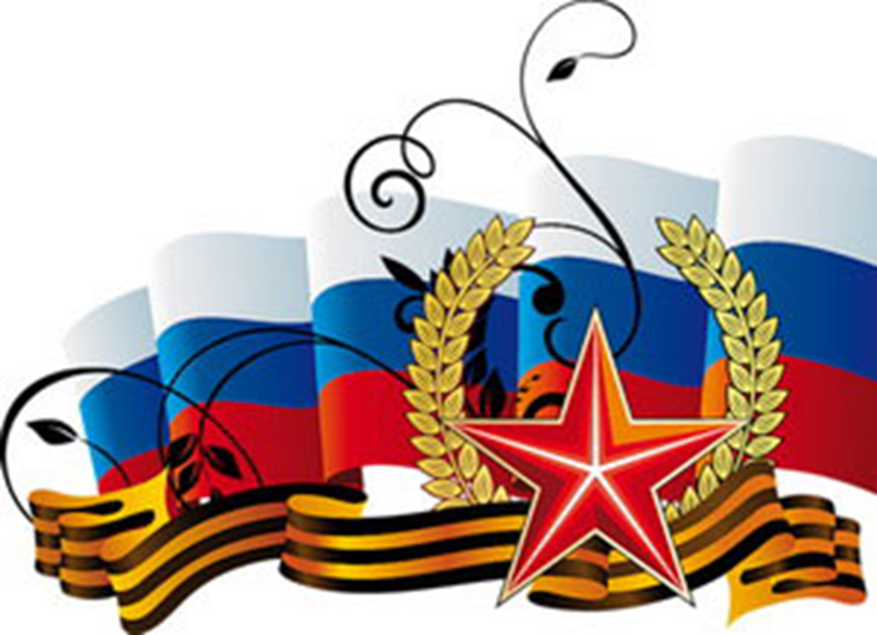 Герой - человек, совершающий подвиги, необычный по своей храбрости, доблести, самоотверженности. (С.И.Ожегов «Толковый словарь»)
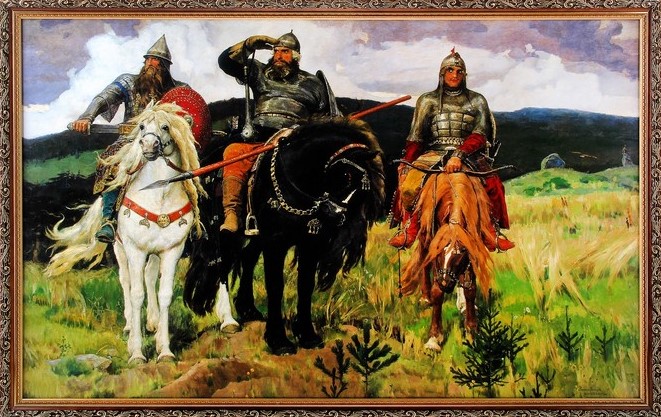 В.М.Васнецов «Три богатыря»
Александр Невский
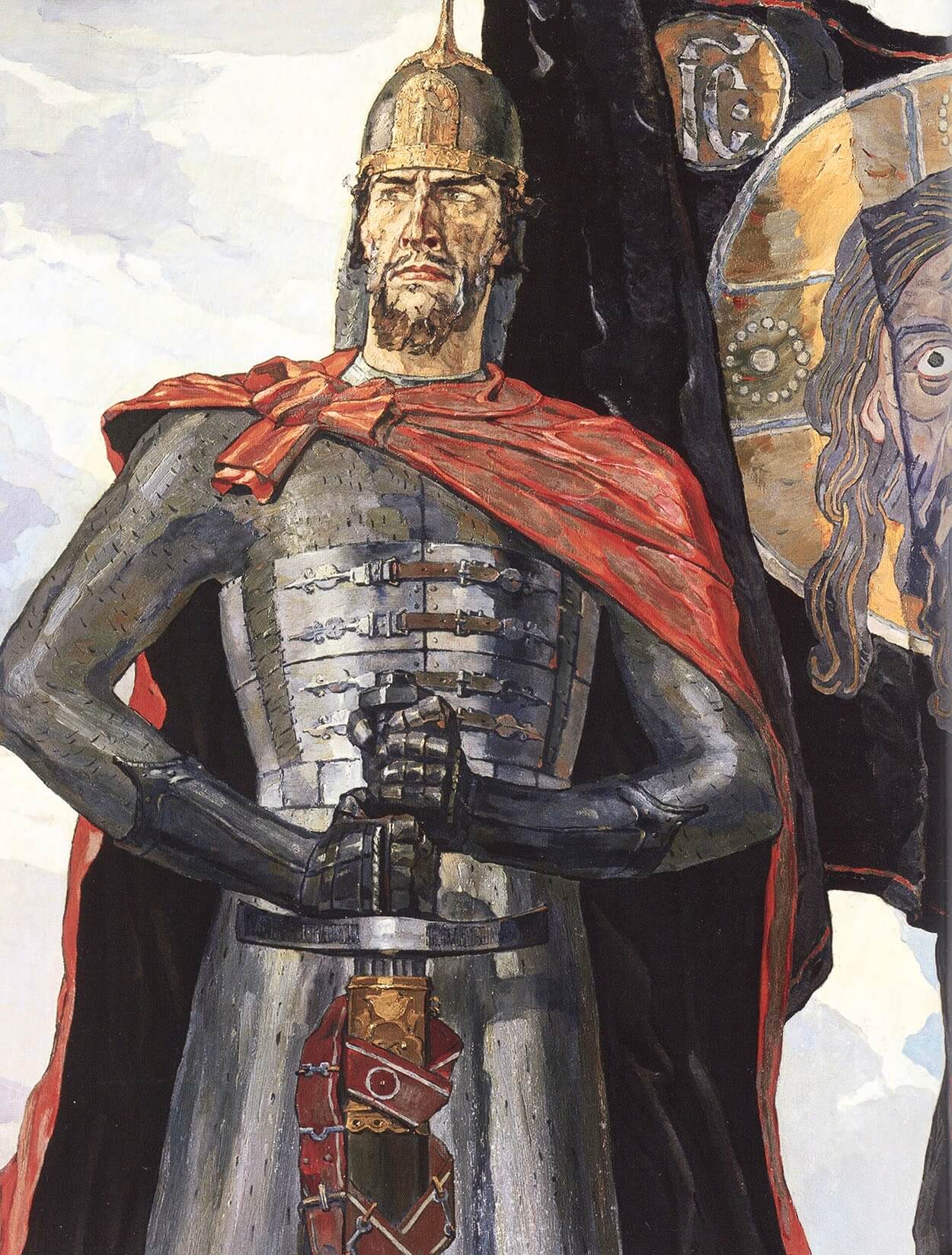 «Идите и скажите всем в чужих землях, что Русь жива. Пусть без страха жалуют к нам в гости, но без меча. Но если кто с мечом к нам придёт, от меча и погибнет. На том стоит и стоять будет Русская земля!»
Михаил Илларионович Кутузов
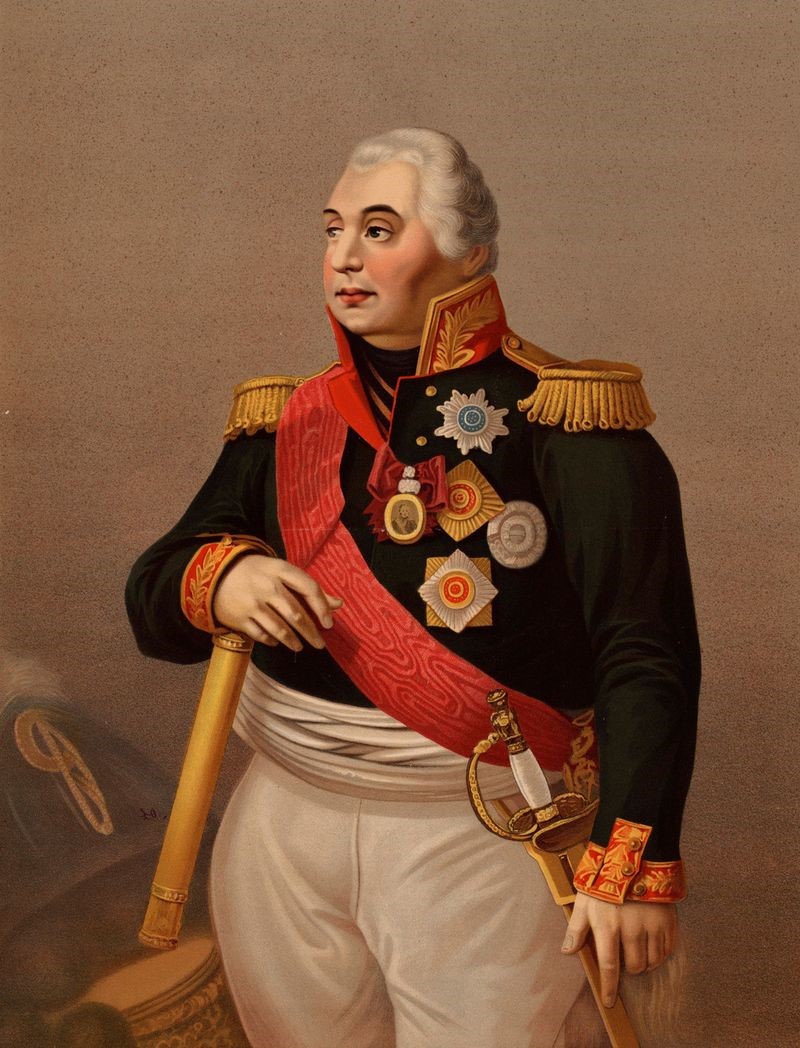 «Мы оставляем Москву, но сохраним армию, а значит и всю Россию!»
Георгий Константинович Жуков
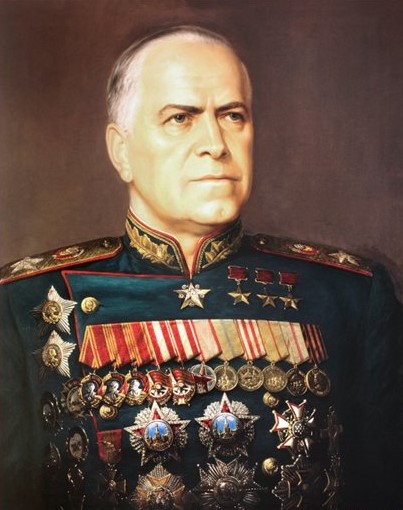 Великий полководец. 
Командовал армией во время главных сражений Великой Отечественной войны.
Михаил Тимофеевич Калашников
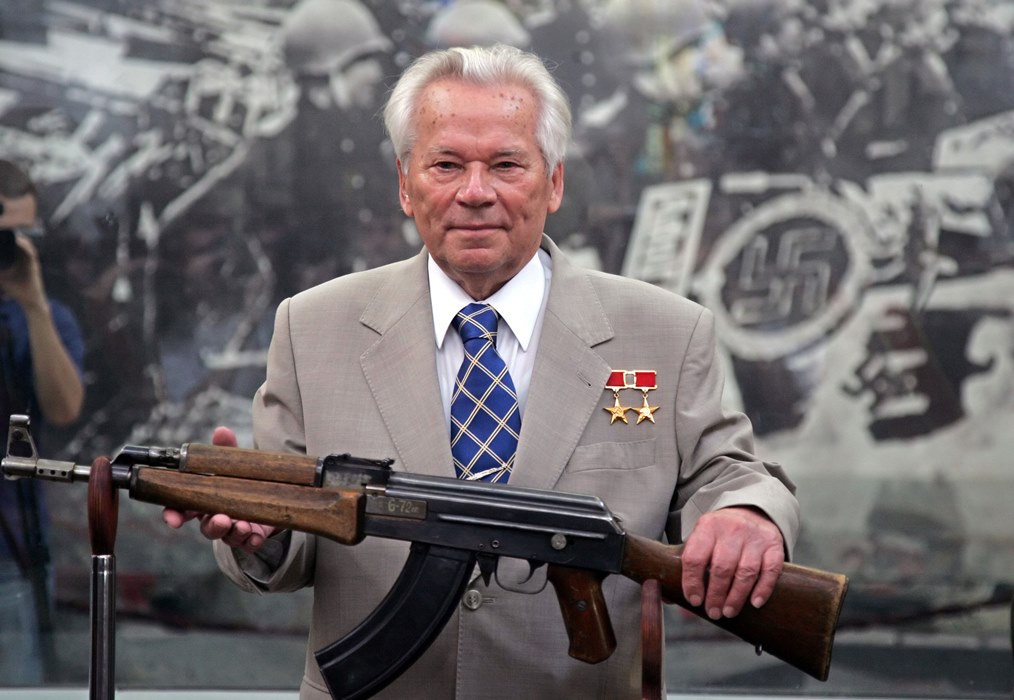 Создатель автомата.
Почётный гражданин г. Ижевск.
Дмитрий Донской
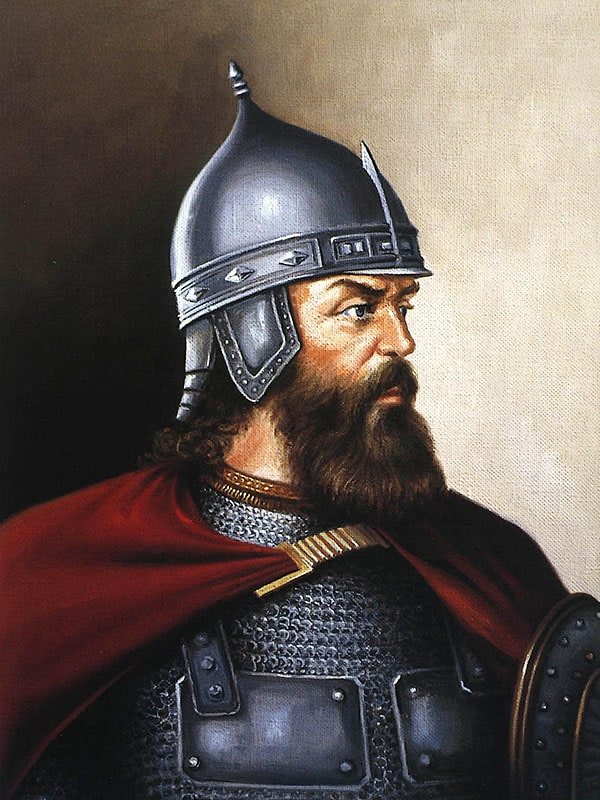 Первый московский князь, возглавивший борьбу против татар.
Фёдор Фёдорович Ушаков
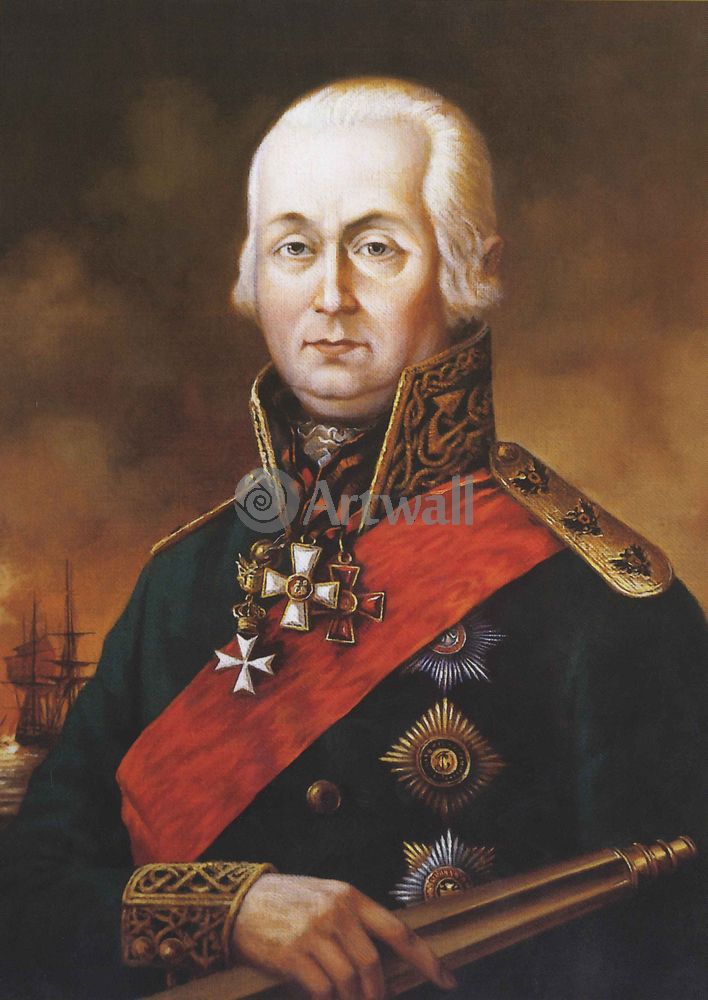 Великий флотоводец 18 века.
Прославился в годы русско-турецкой войны.
Николай Францевич Гастелло
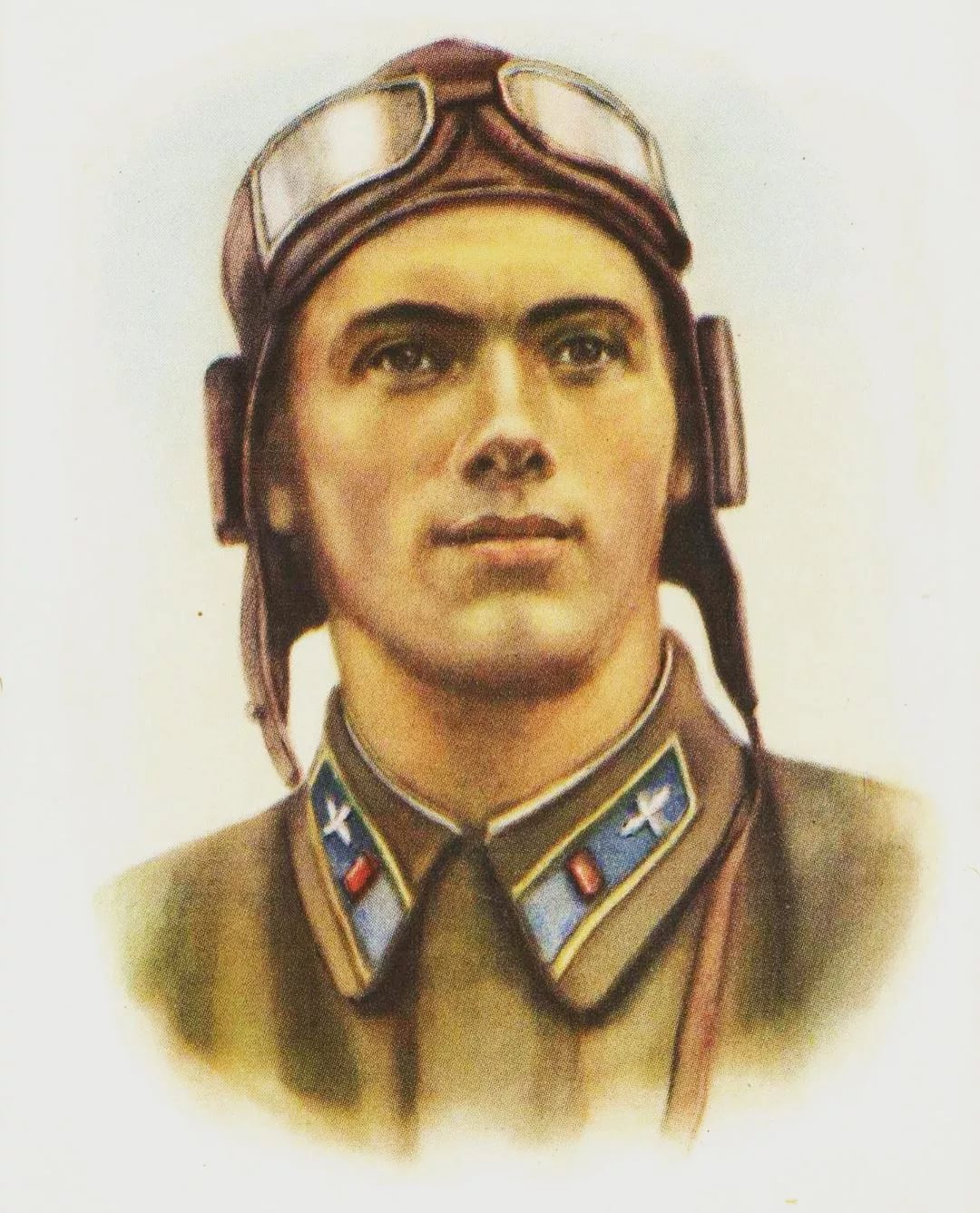 Военный лётчик.
Герой Советского Союза.
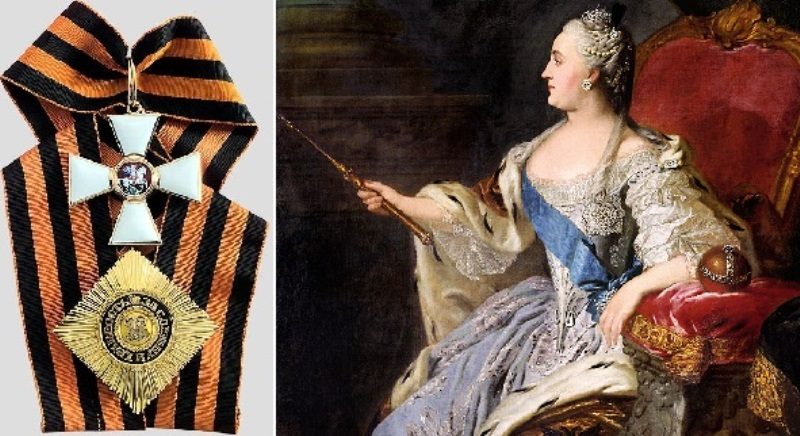 Орден 
Святого Георгия Победоносца
Екатерина II
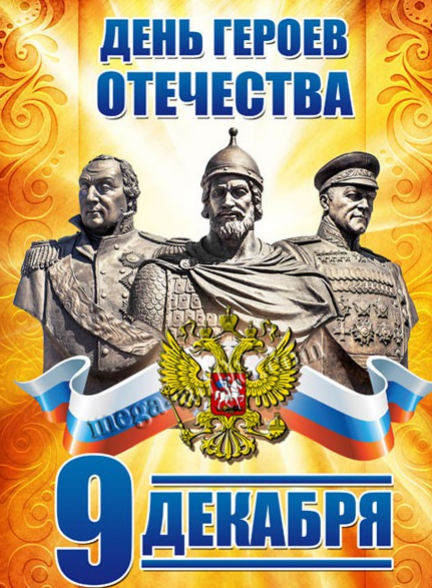 Александр Васильевич Суворов
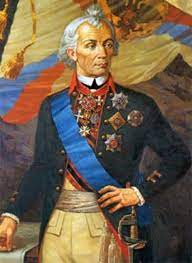 «Героями не рождаются, героями становятся».
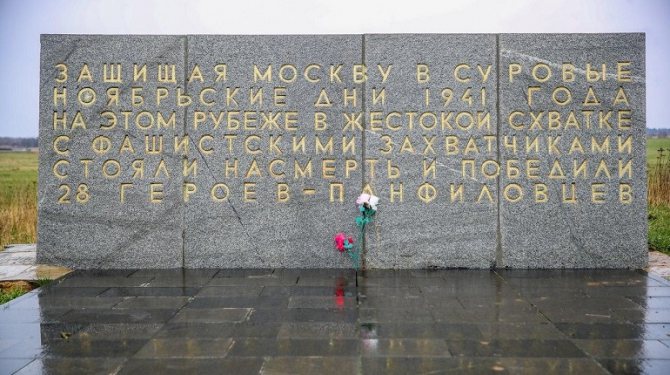 Мемориал 
«Героям-панфиловцам»
Александр Матросов
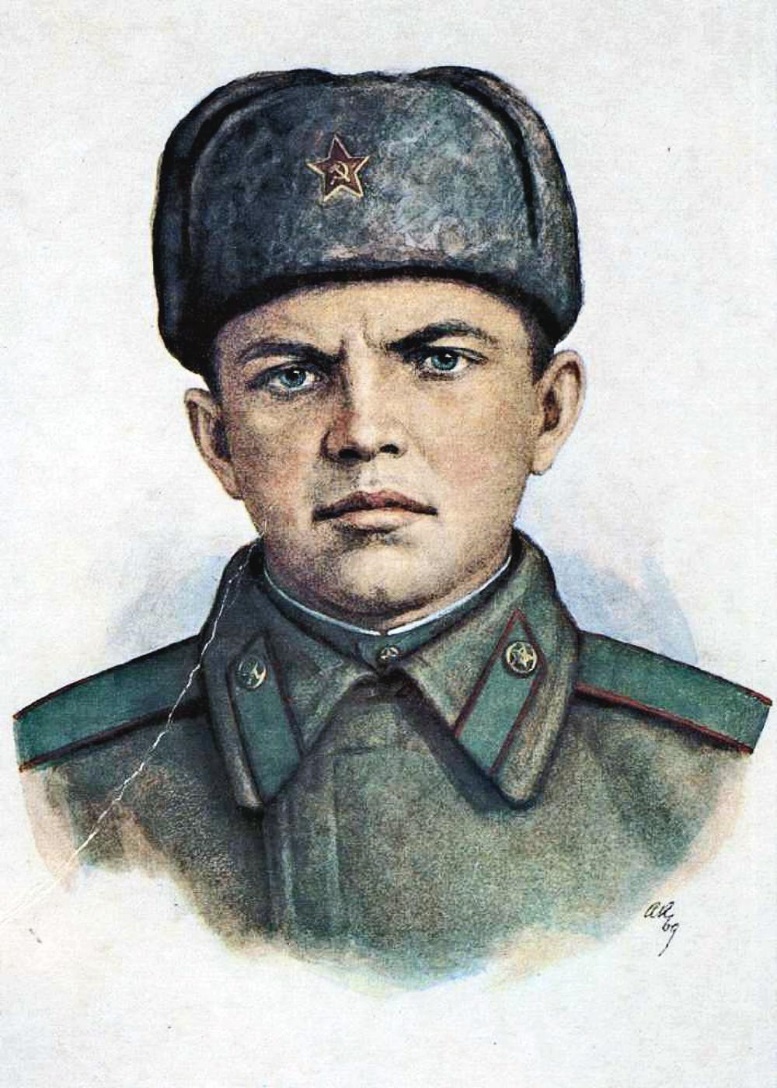 Стрелок-автоматчик.
Герой Советского Союза.
Зоя Космодемьянская
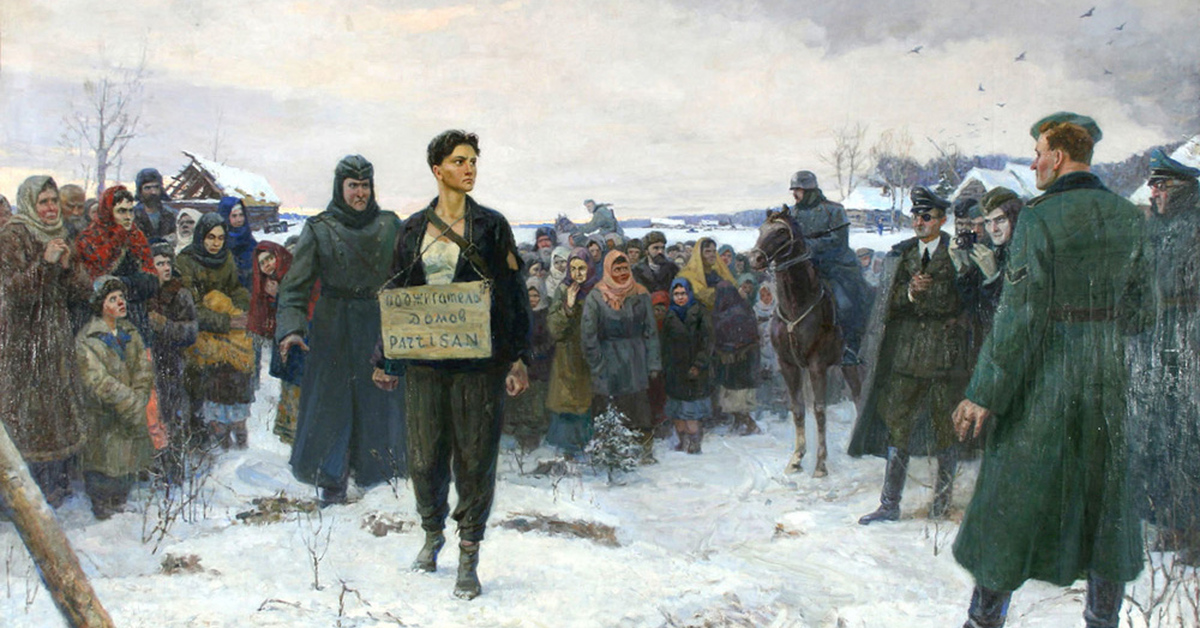 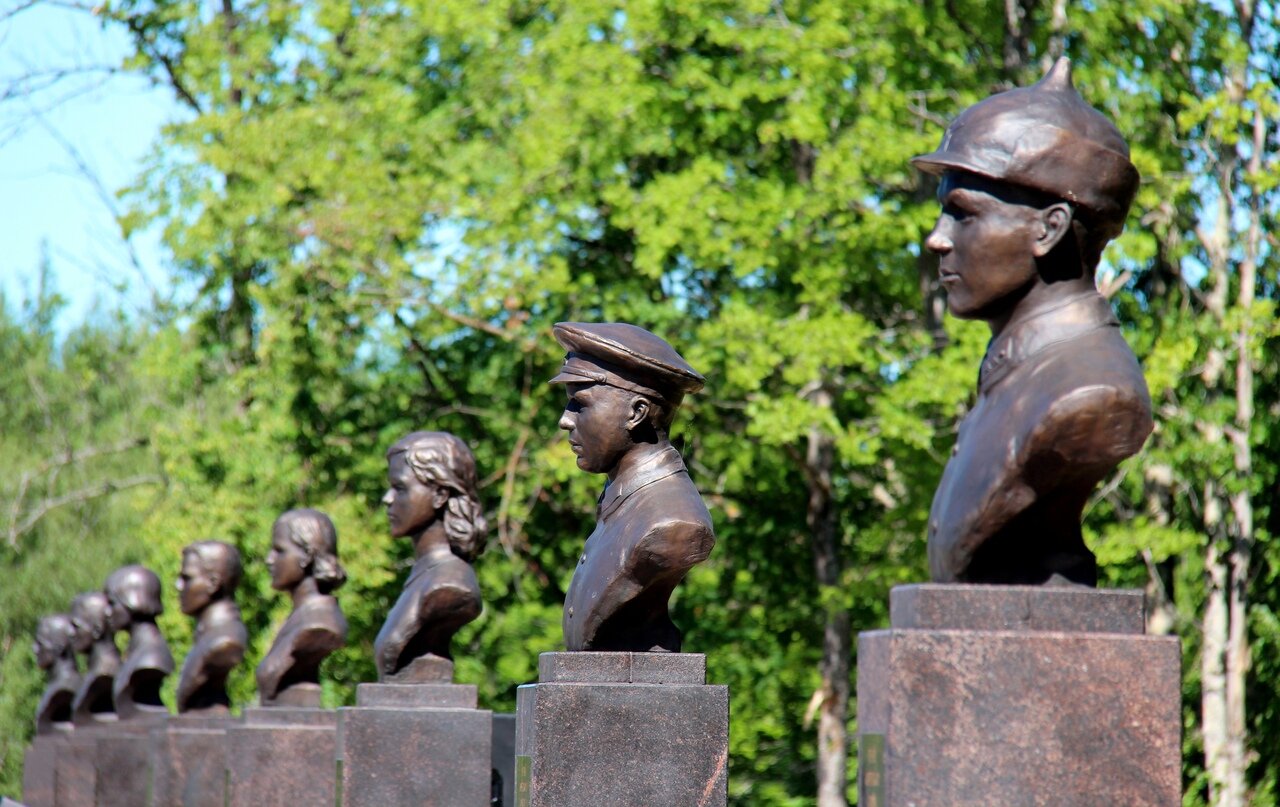 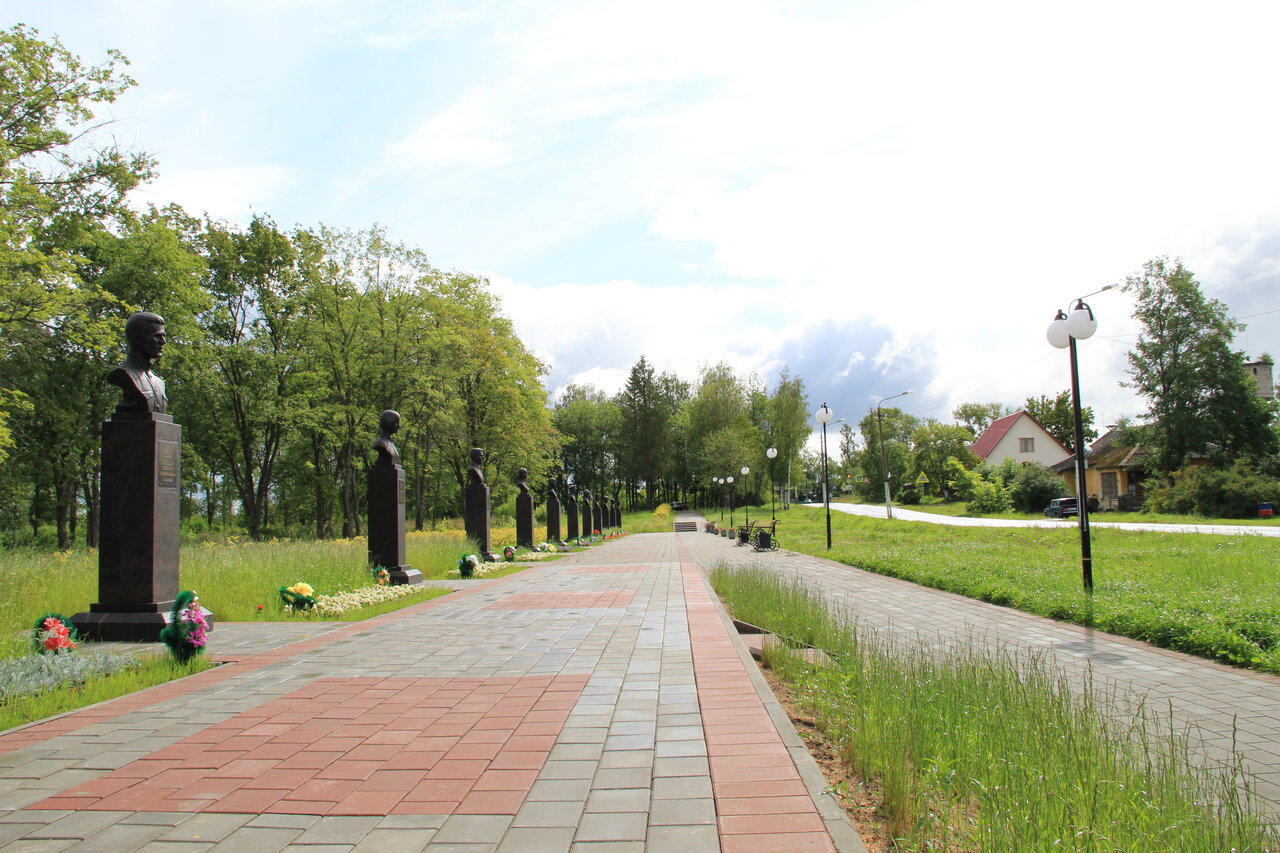 Аллея Героев в г.Подпорожье
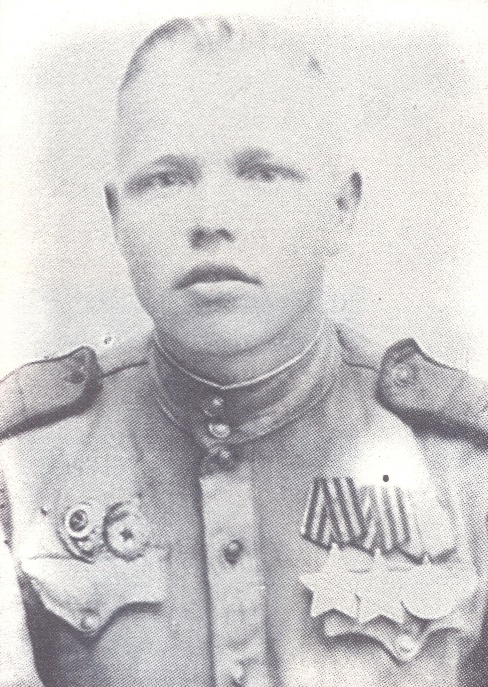 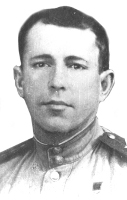 Осиев 
Николай Петрович
Трифанов 
Андрей Алексеевич
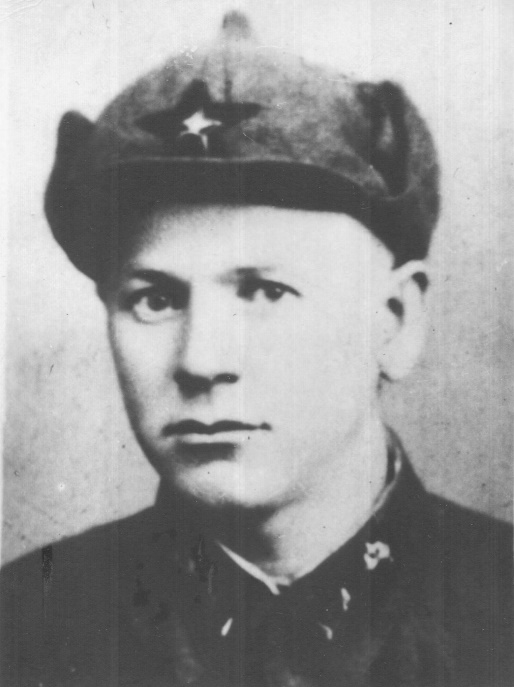 Исаков 
Василий Григорьевич
Куккоева 
Мария Александровна
Иван Фёдорович Смирнов
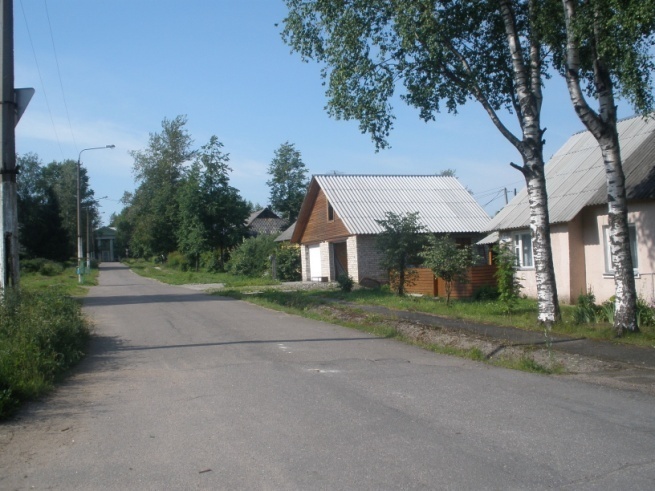 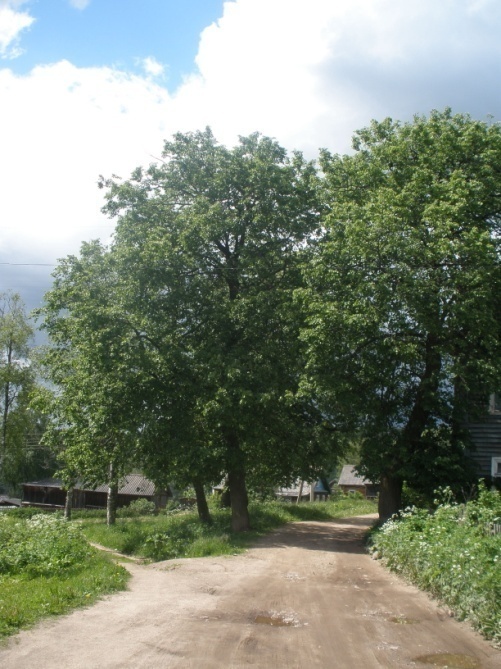 улица Смирнова  в г.Подпорожье
улица Смирнова в с.Винницы
Письмо ровеснику
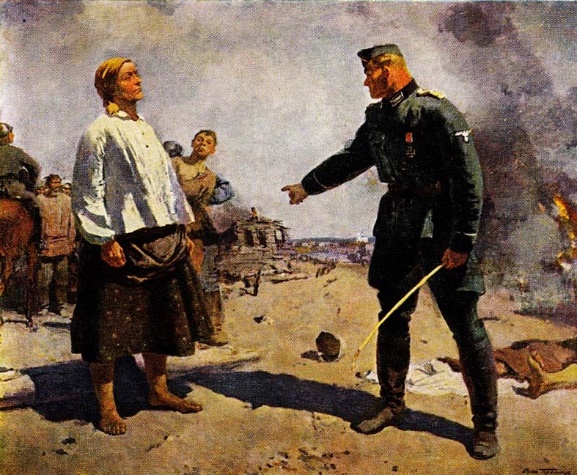 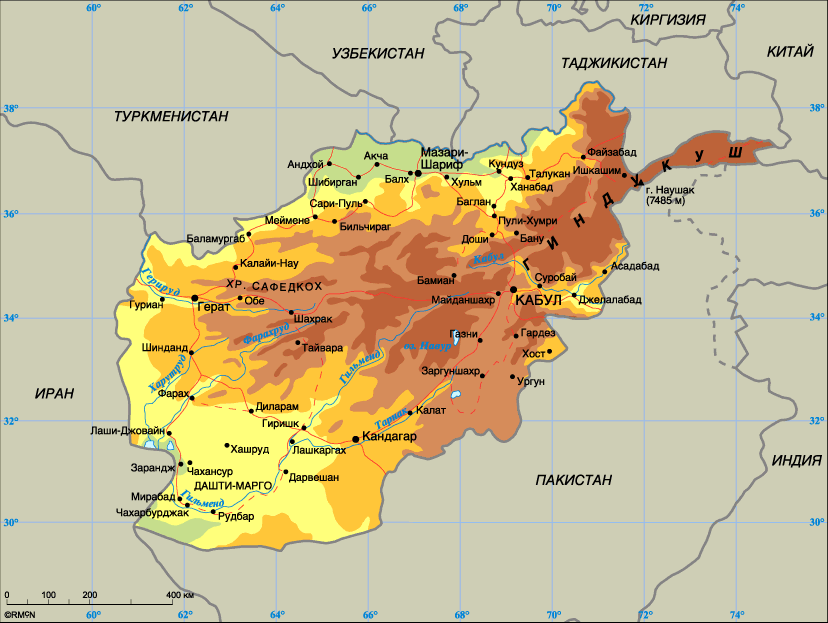 Афганская война
С чего начать? 
Лиха беда – начало. 
И мысли в голове кружатся, как буран.
Нелегким испытаньем нам досталось
От недругов спасти Афганистан…
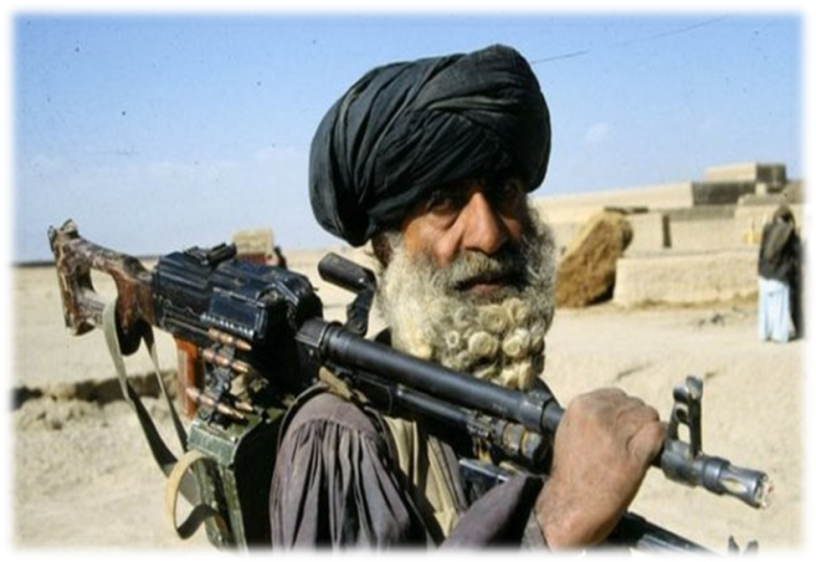 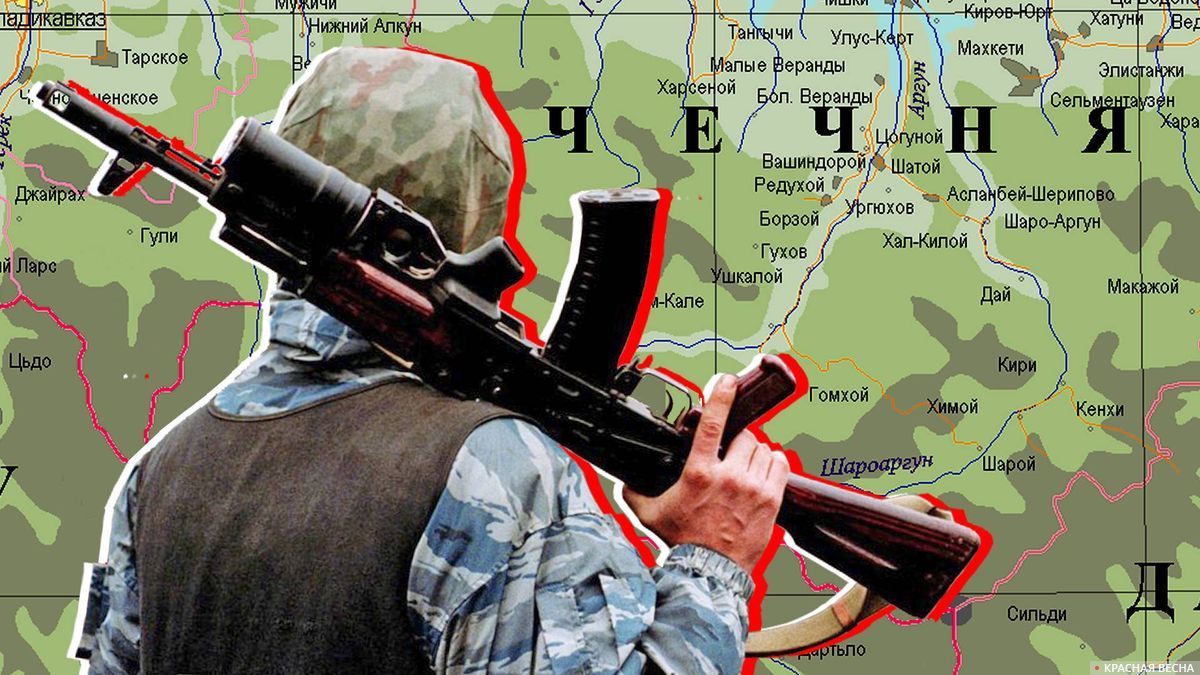 Чеченская война
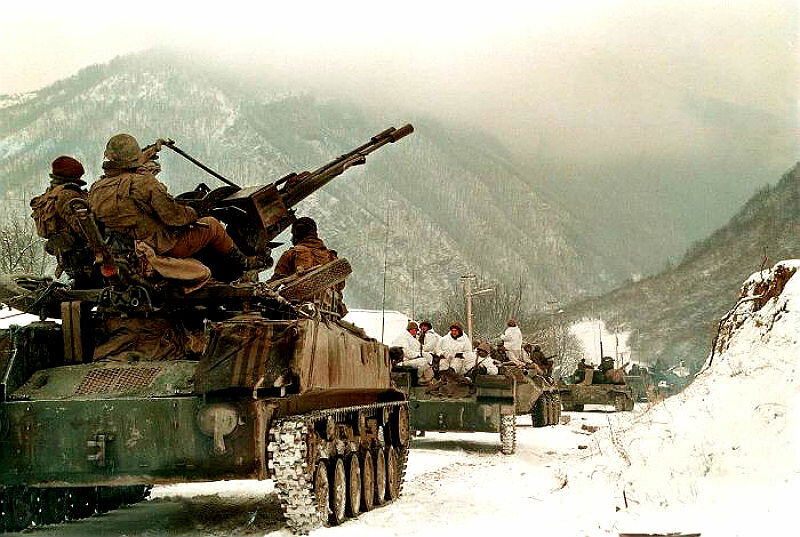 Ещё не стихла боль Афганистана, 
Ещё в плену томятся сыновья,
А у России вновь открылась рана
С названием пронзительным – Чечня.
Юрий Алексеевич Гагарин
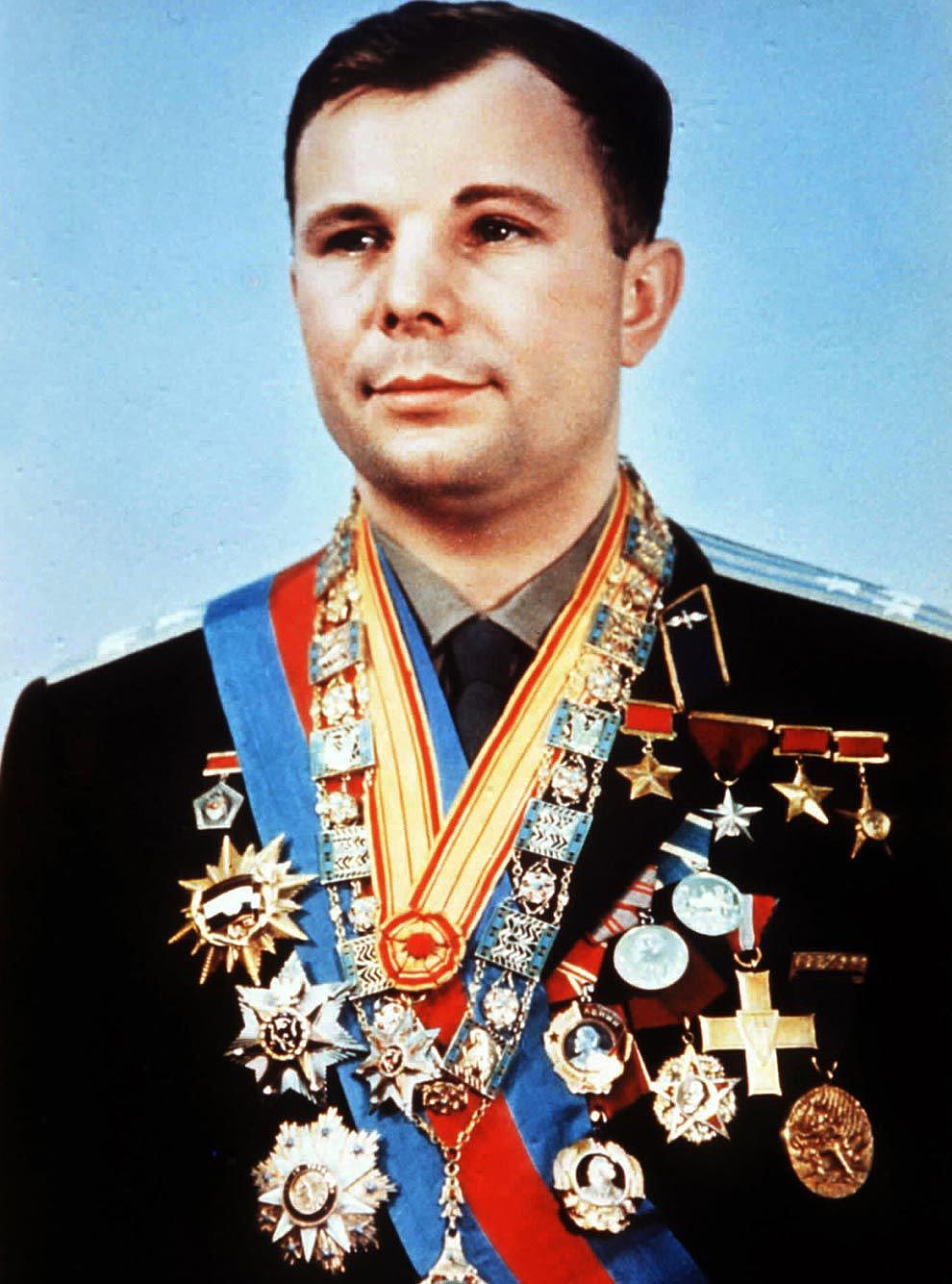 Лётчик-космонавт СССР.
Герой Советского Союза.
Борис Глебович Музруков
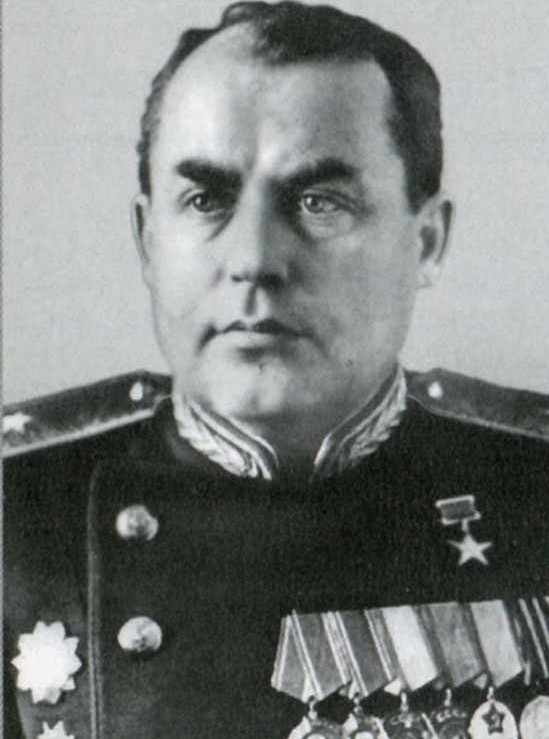 Генерал-майор танковых войск. 
Дважды Герой Социалистического Труда.
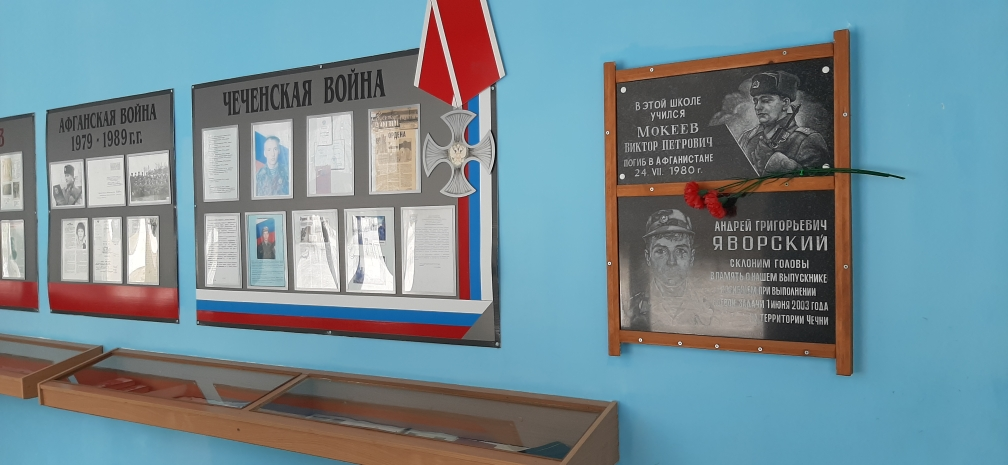 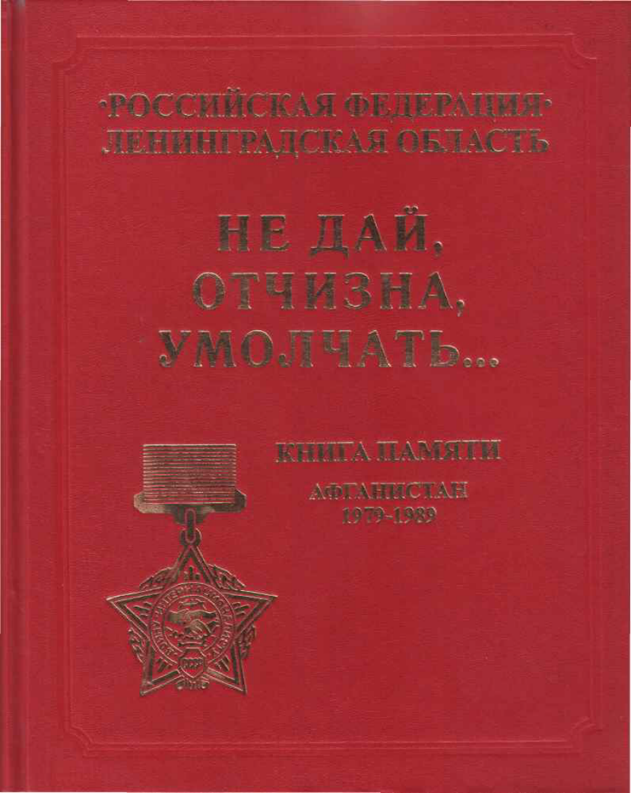 Мы будем помнить подвиг твой, солдат!
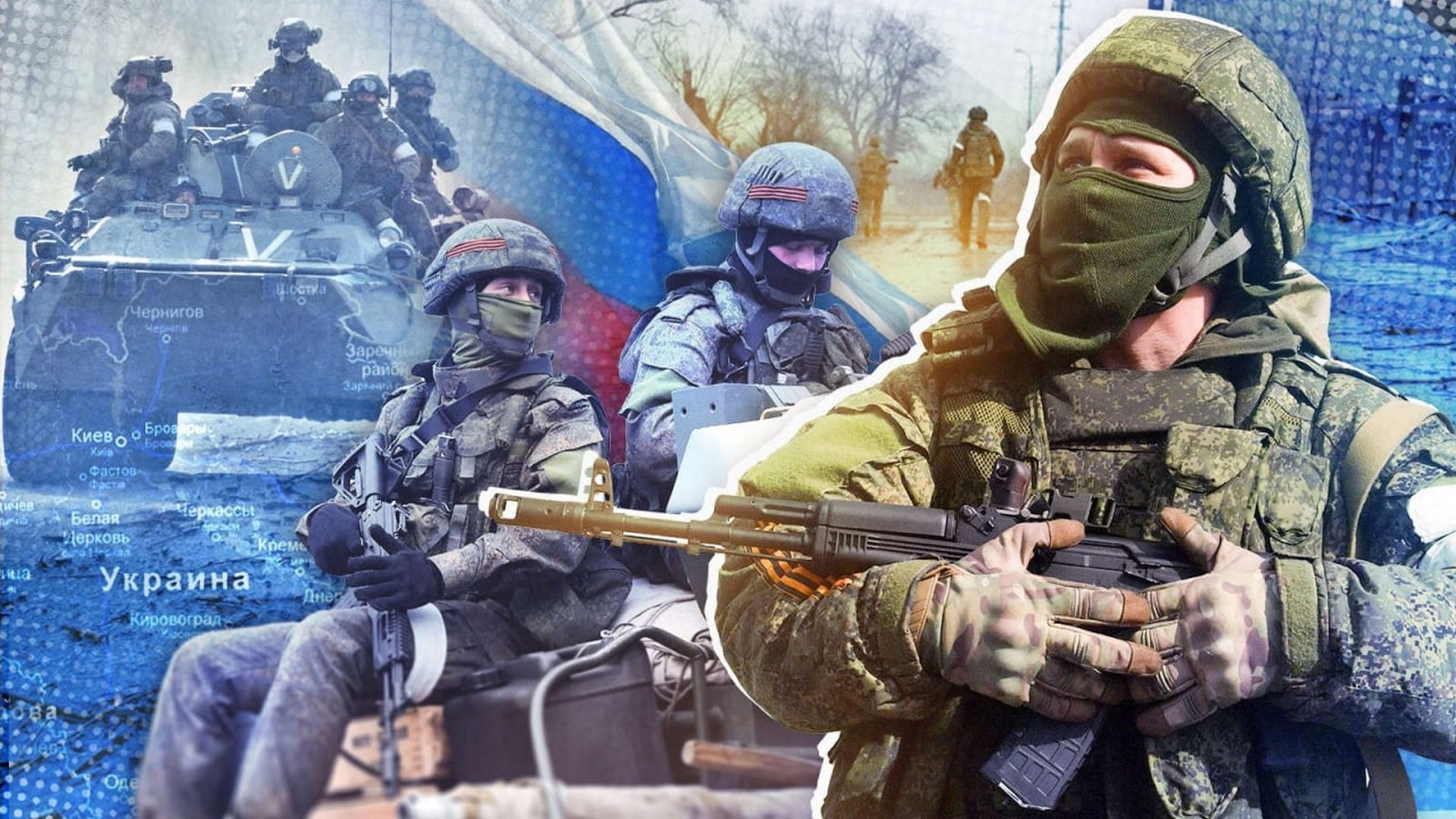 Не беспокойся, Родина, за нас,
Ты подняла нас, ты нас воспитала.
И выполним мы твой любой приказ,
Поскольку мы из русского металла!
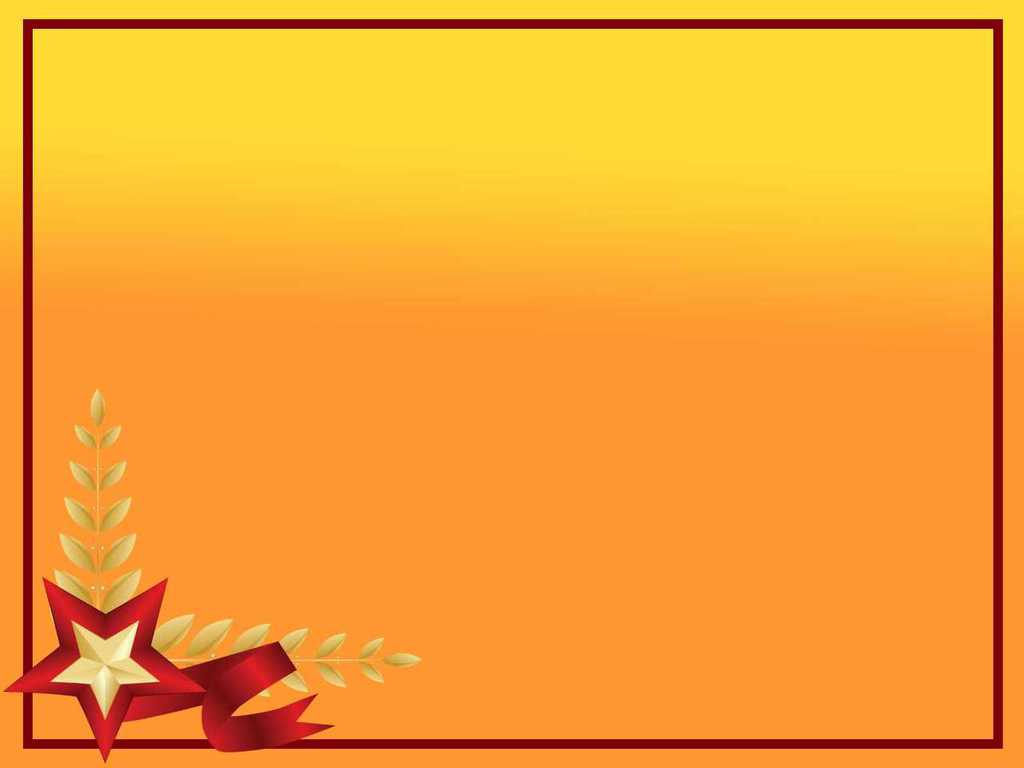 Имя вечно будет жить…(посвящается памяти героев-интернационалистов и воинов-земляков, погибших в ходе СВО на территории Украины)
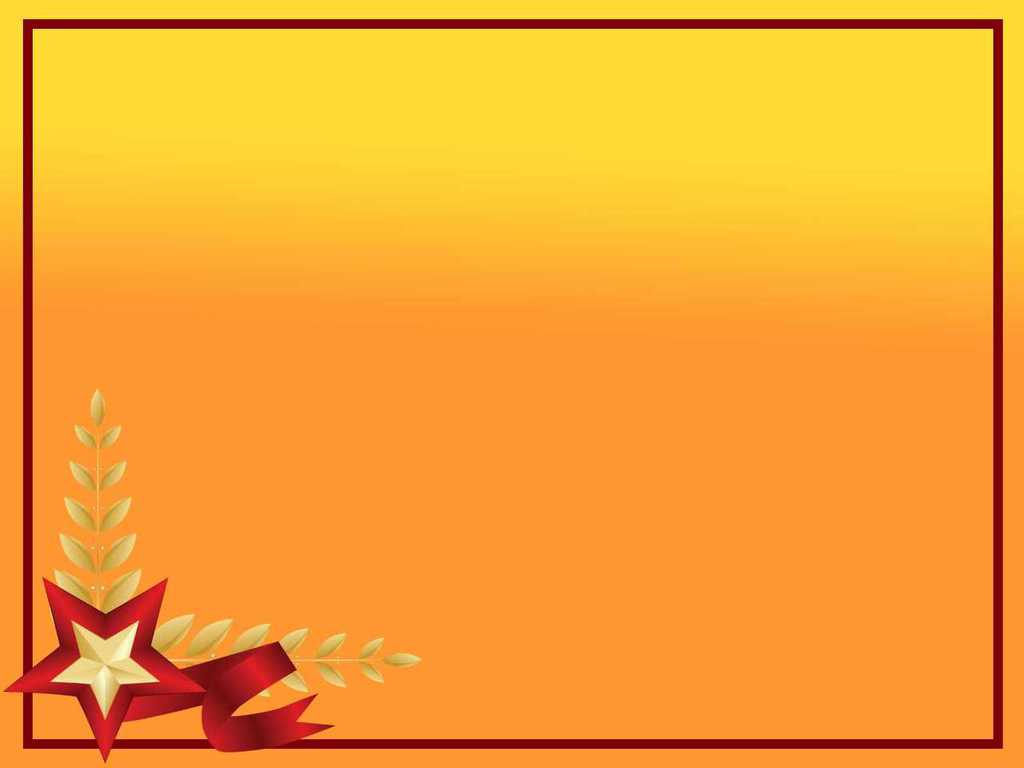 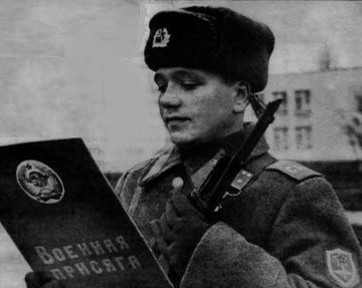 Мокеев Виктор Петрович 
Родился в д.Немжа. 
Проходил службу в Афганистане. 
Был тяжело ранен при выполнении боевого задания.
Умер в госпитале 24 июля 1980 года.
Награждён орденом Красной Звезды (посмертно).
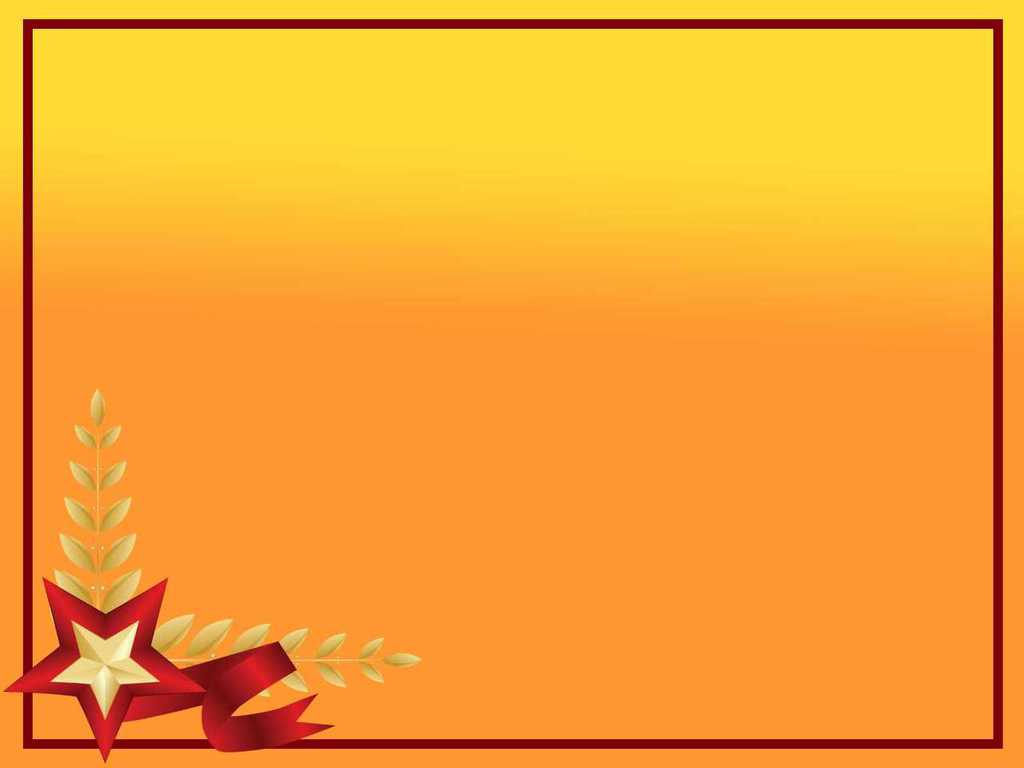 Прохоров Сергей Павлович
Родился в г.Подпорожье.  
Погиб в Афганистане 13 октября 1984 года. 
Награждён орденом Красной Звезды (посмертно).
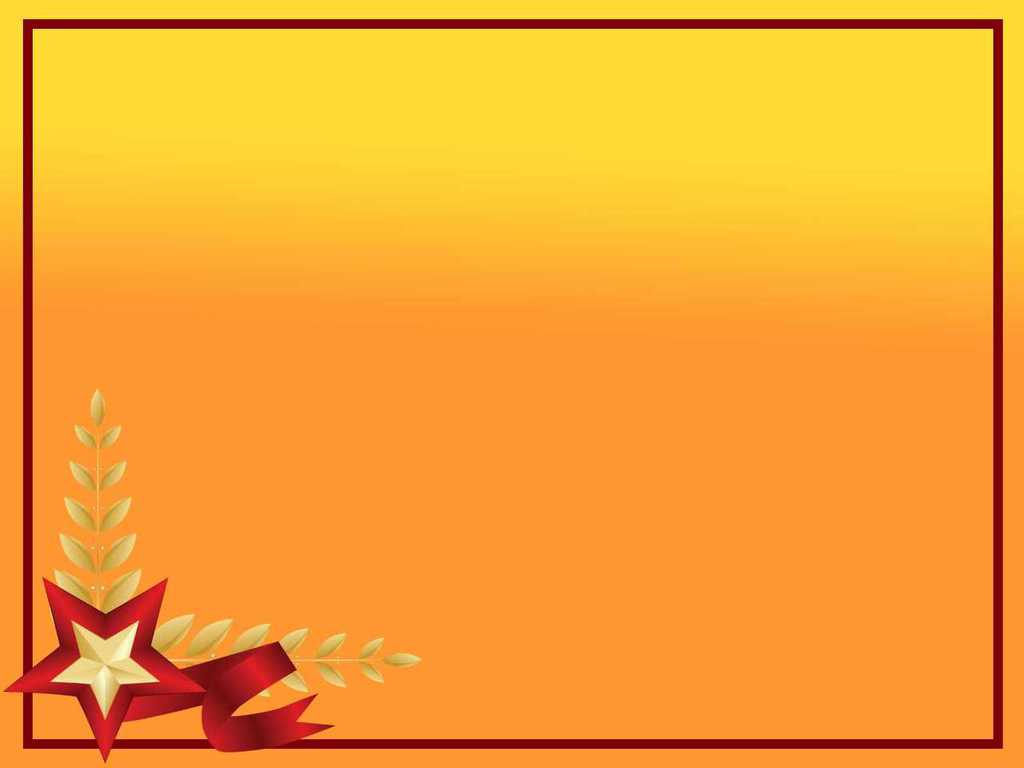 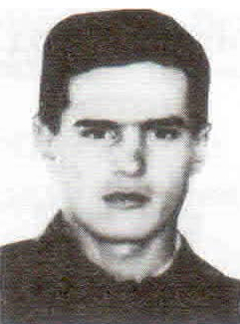 Чебыкин Владимир Леонидович
Родился в г.Подпорожье. 
Служил в Чечне.
Был смертельно ранен во время боя.
Умер 3 февраля 1995 года в госпитале. 
Награждён орденом Мужества (посмертно).
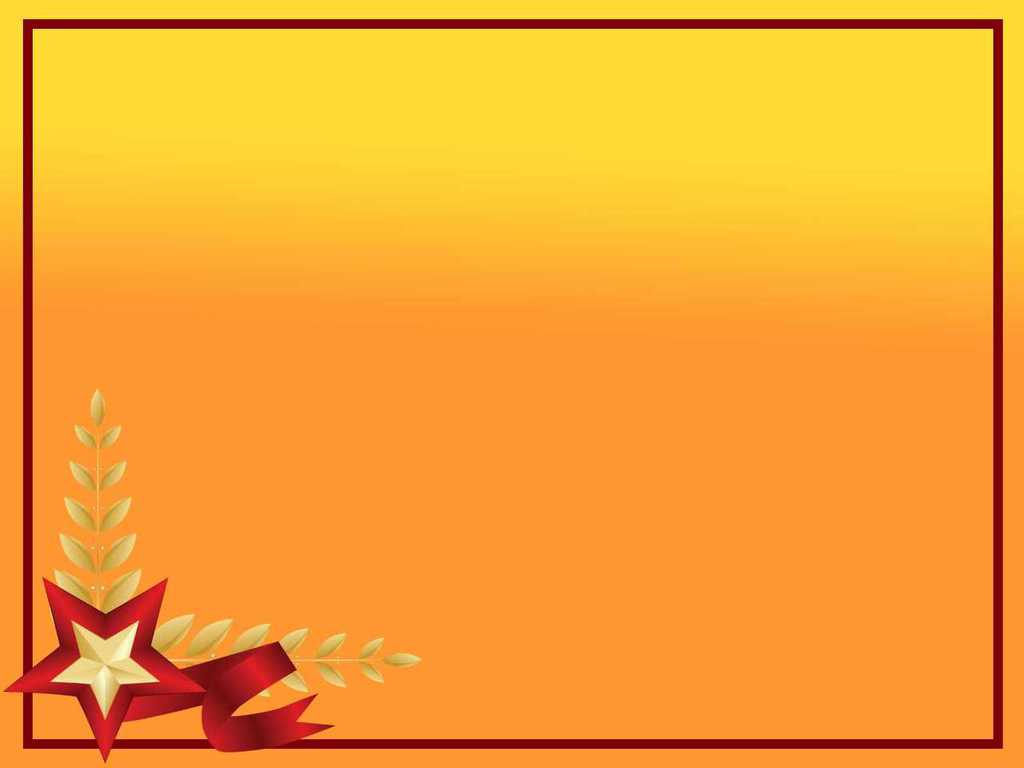 Назаров Сергей Борисович
Родился в п.Никольский. 
Служил в Чечне.
От многочисленных огнестрельных и осколочных ранений умер в госпитале 
9 августа 1996 года. 
Награждён орденом Мужества (посмертно).
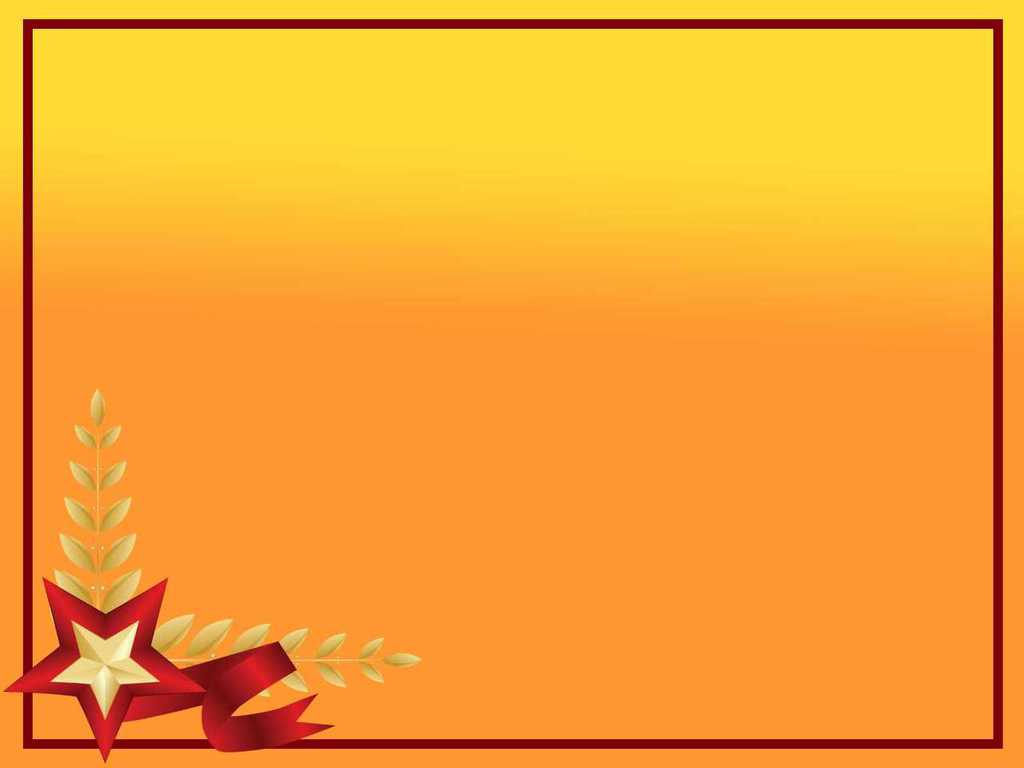 Задорин Андрей Олегович
Родился в г.Подпорожье. 
Служил в Чечне.
Погиб от множественных пулевых ранений во время боя 30 декабря 1999 года. 
Награждён орденом Мужества (посмертно).
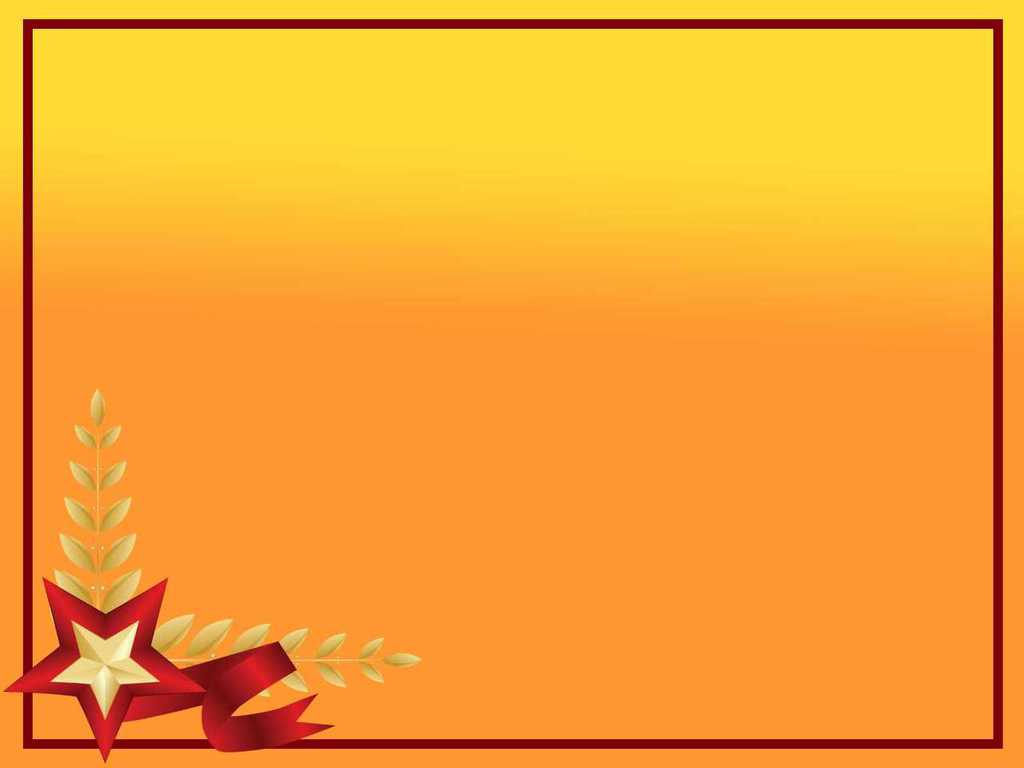 Кушнарёв Владимир Николаевич
Работал военным комиссаром в г.Подпорожье.
Был направлен в спецкомандировку в Чечню. Погиб при исполнении служебного долга 
9 января 2000 года. 
Награждён орденом Мужества (посмертно).
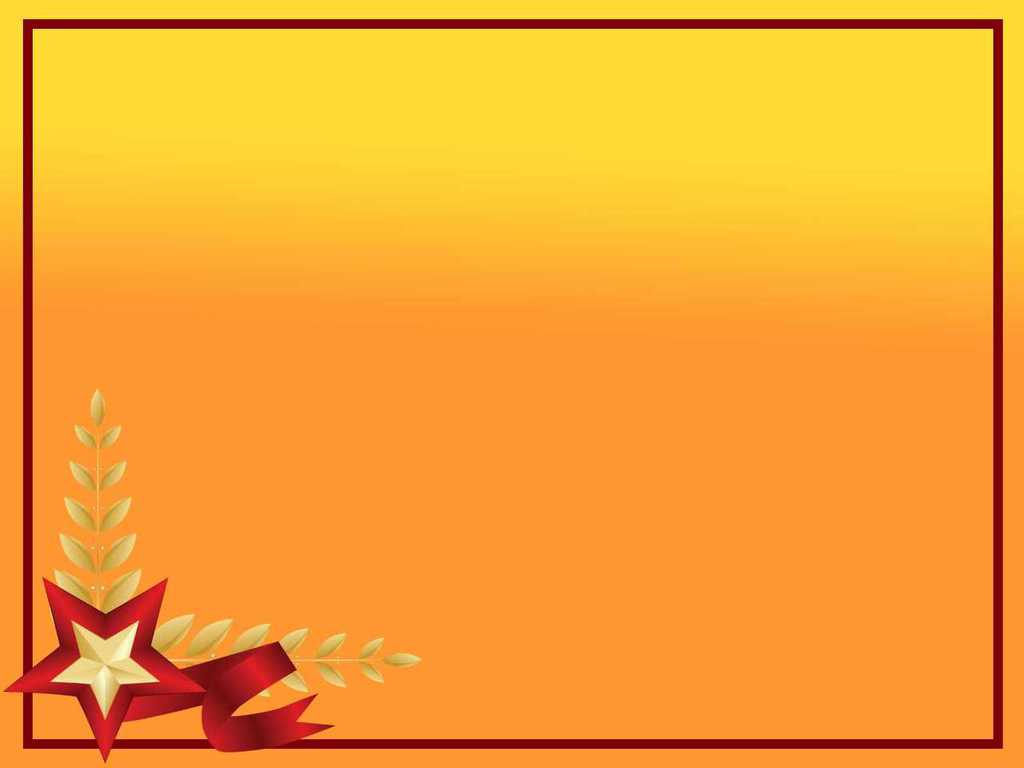 Хаматов Евгений Камильевич
Окончил школу №8 в г.Подпорожье. 
Служил в Чечне.
Во время боя был дважды ранен в голову.
Погиб 1 марта 2000 года. 
Награждён орденом Мужества (посмертно).
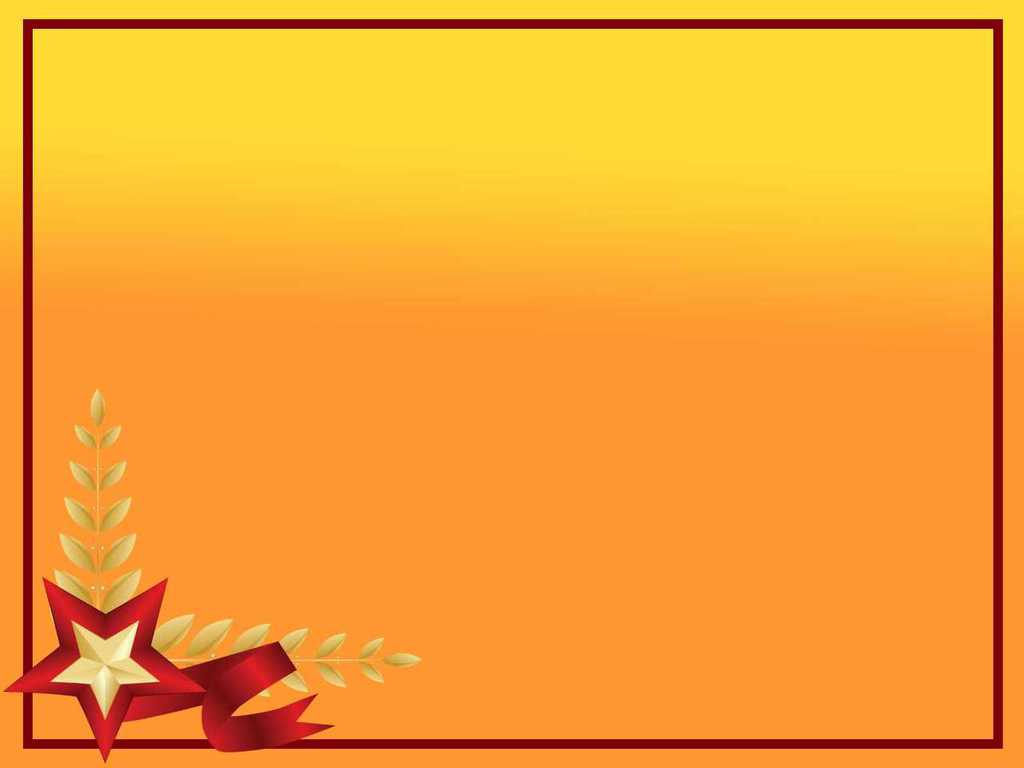 Шарманов Андрей Николаевич
Родился в г.Подпорожье. 
Участвовал в боевых действиях в Чечне. 
Демобилизовался в феврале 2000 года.
Умер от ран в военном госпитале 
30 апреля 2000 года.
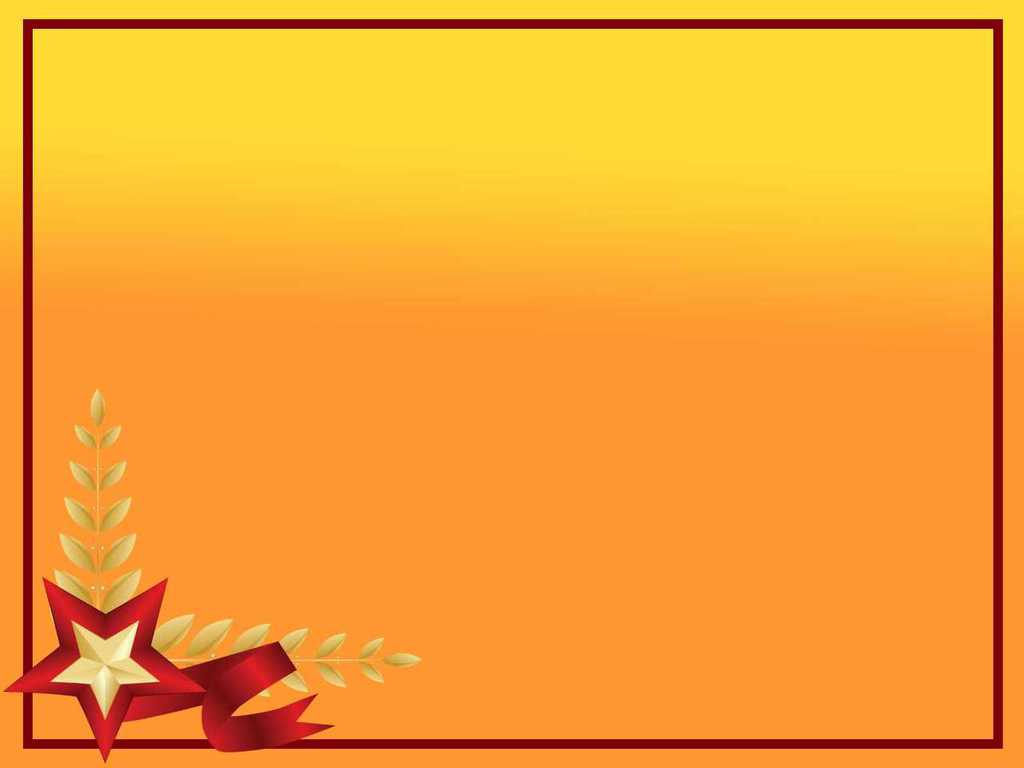 Яворский Андрей Григорьевич
Родился в с.Винницы. 
Служил в Чечне.
Погиб при выполнении боевого задания 
1 июня 2003 года. 
Награждён орденом Мужества (посмертно).
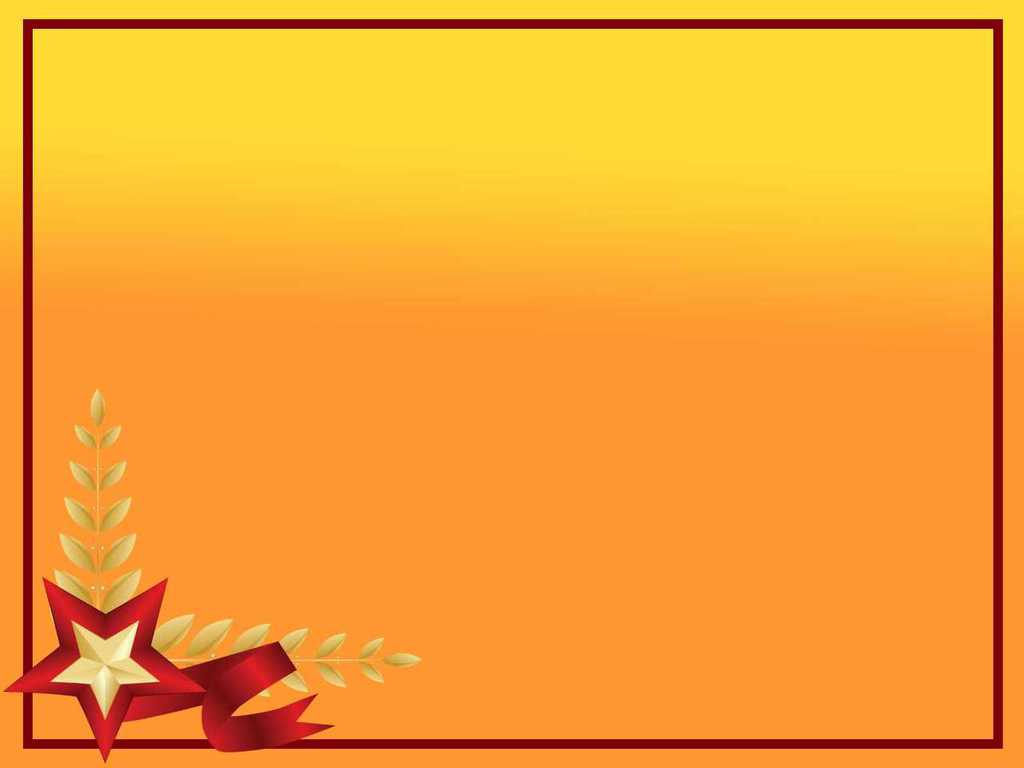 Солоев Сергей Александрович
Окончил школу в п.Важины.
Погиб 8 марта 2022 года в ходе специальной военной операции на территории Украины. 
Награждён медалью «За отвагу» и орденом Мужества (посмертно).
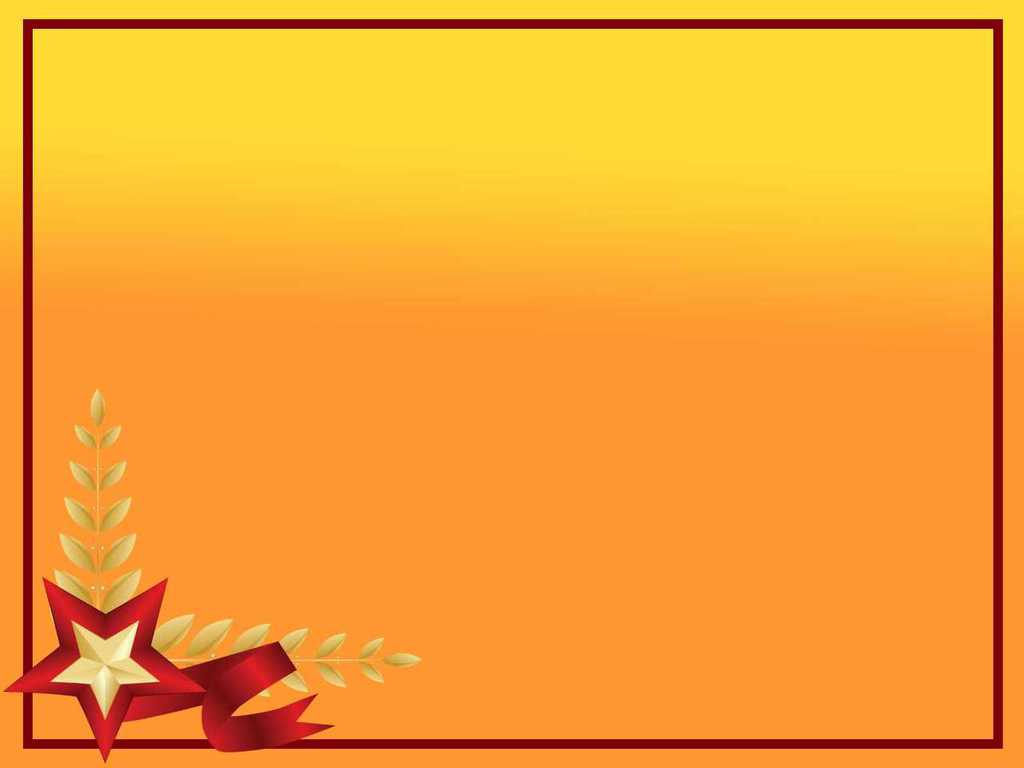 Филатов Илья Сергеевич
Родился в г.Подпорожье. 
Окончил школу в п.Важины.
Погиб при выполнении специальных задач на территории Украины 7 мая 2022 года. 
Представлен к Государственной награде – ордену Мужества (посмертно).
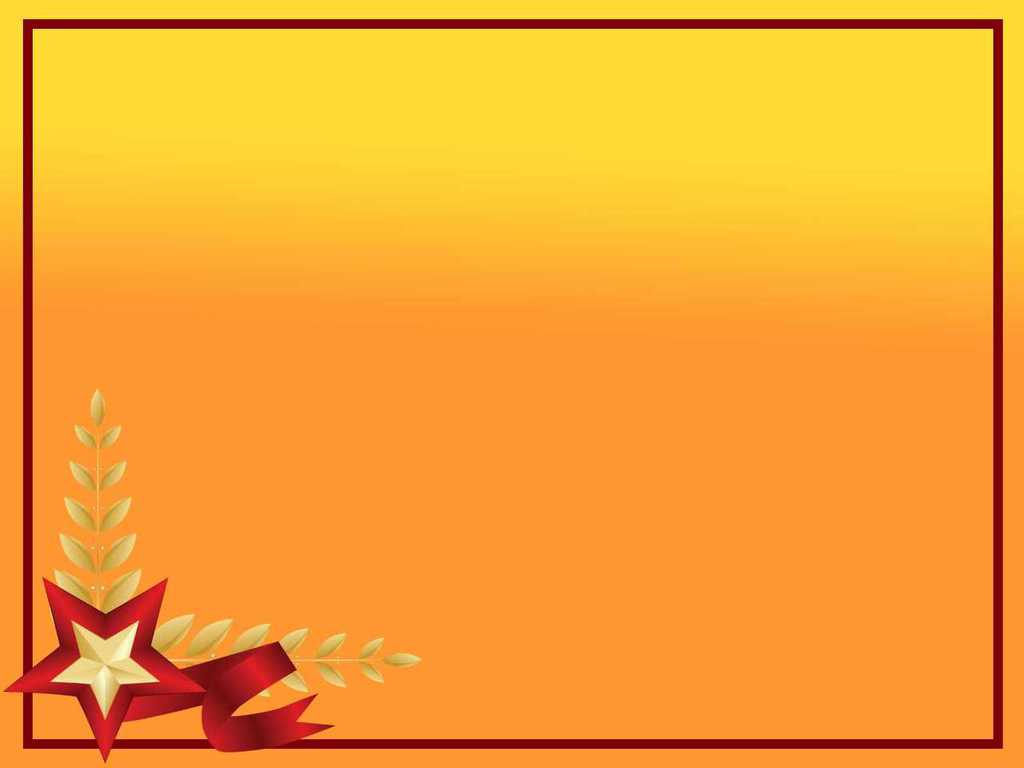 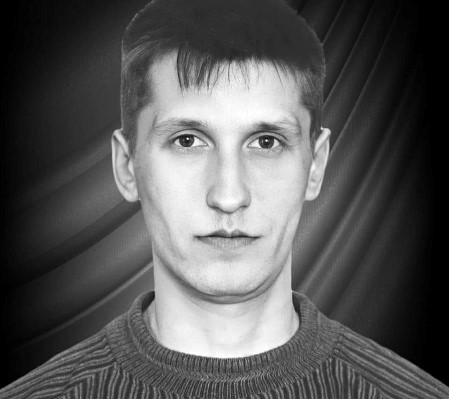 Барабанов Сергей Александрович
Родился в г.Подпорожье. 
Погиб в ходе военной операции на территории Украины 20 сентября 2022 года. 
Представлен к Государственной награде – ордену Мужества (посмертно).
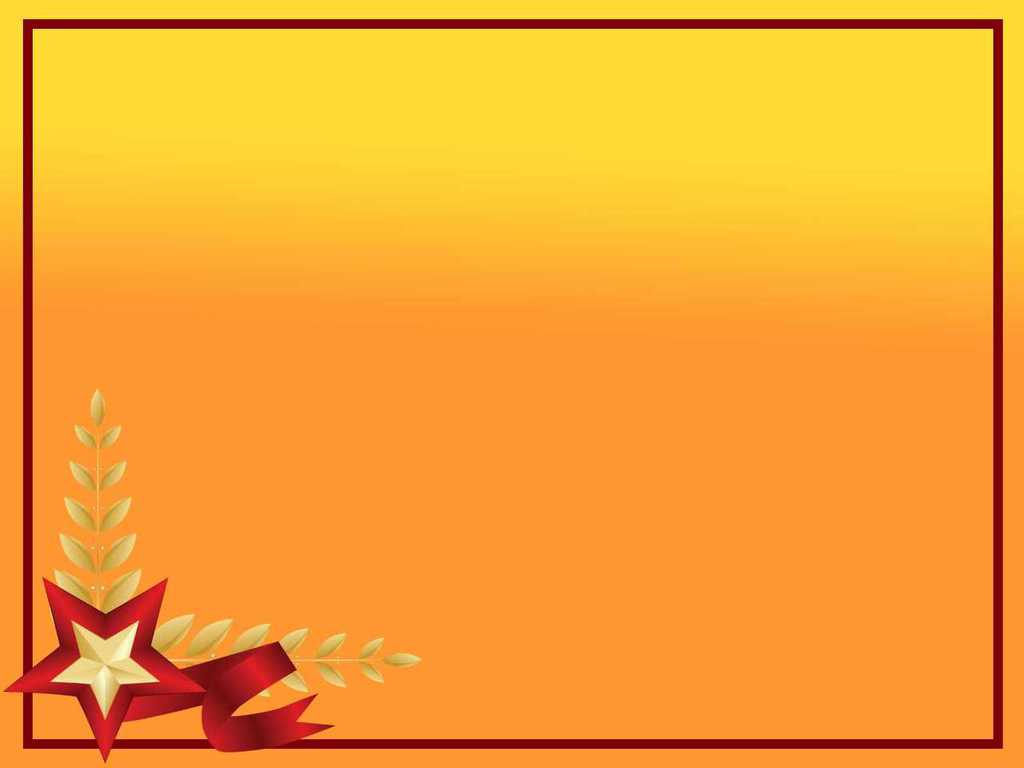 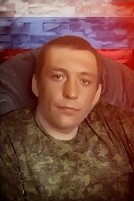 Петров Иван Николаевич
Окончил школу-интернат в г.Подпорожье.
В ходе спецоперации на территории Украины в бою был смертельно ранен 
11 октября 2022 года. 
Представлен к Государственной награде – медали «За отвагу» (посмертно).
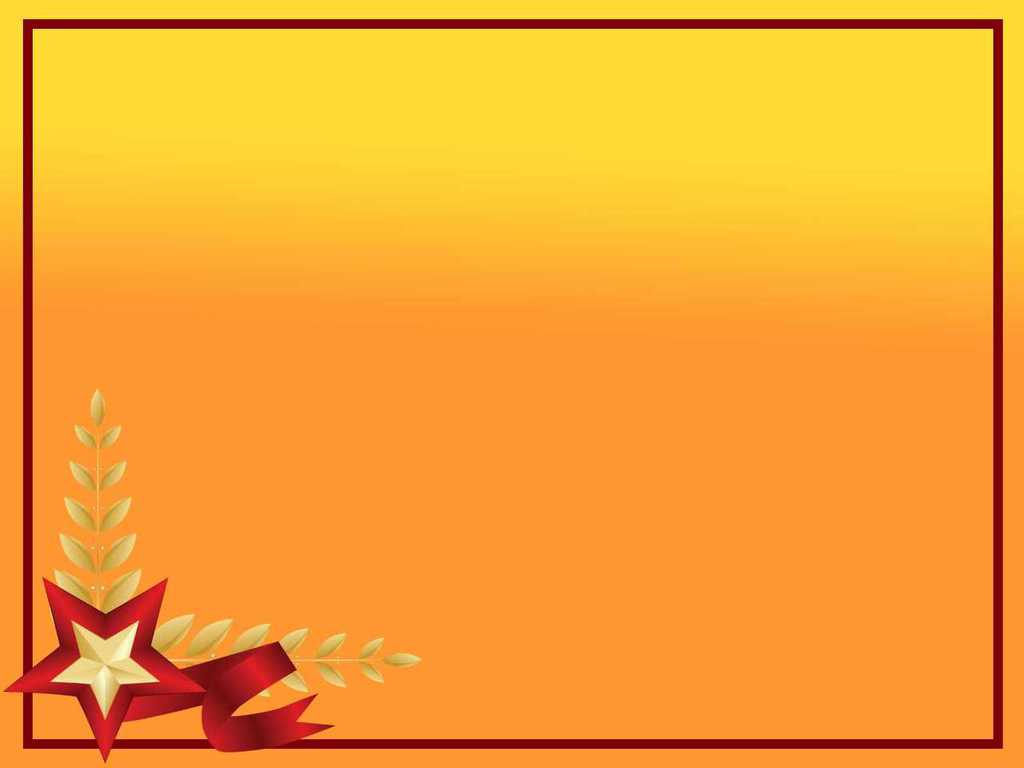 Постников Олег Кириллович
Житель д.Красный Бор Вознесенского поселения. 
Погиб при выполнении задач в ходе специальной военной операции на территории Украины 13 декабря 2022 года. 
Представлен к Государственной награде – ордену Мужества (посмертно).
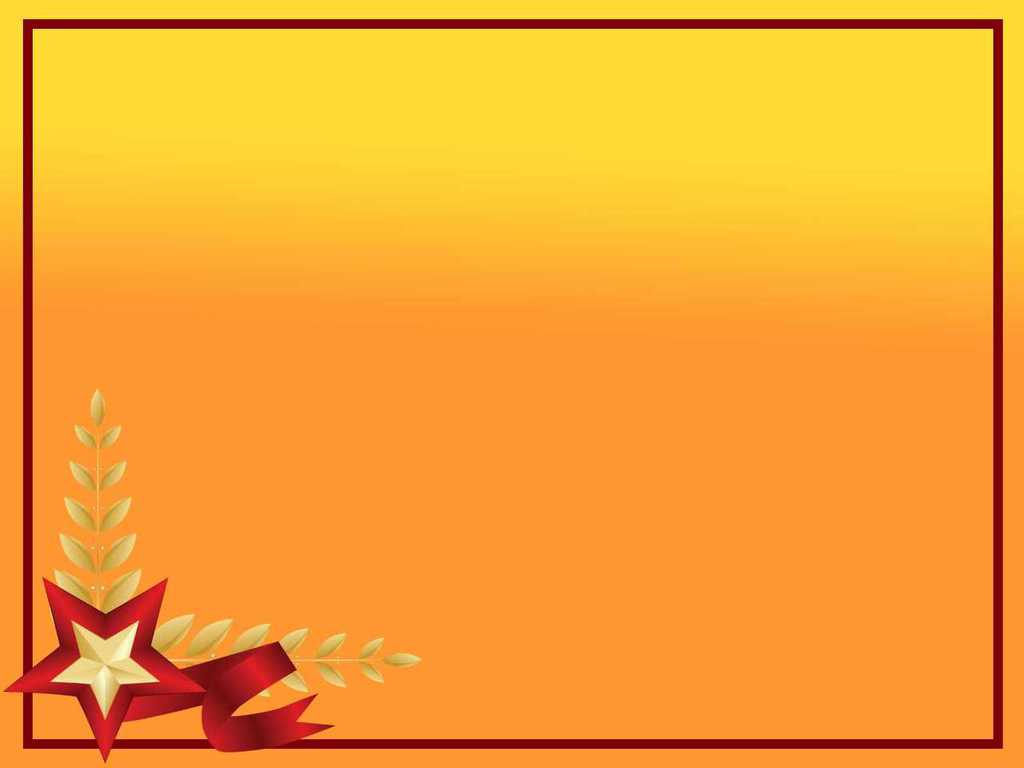 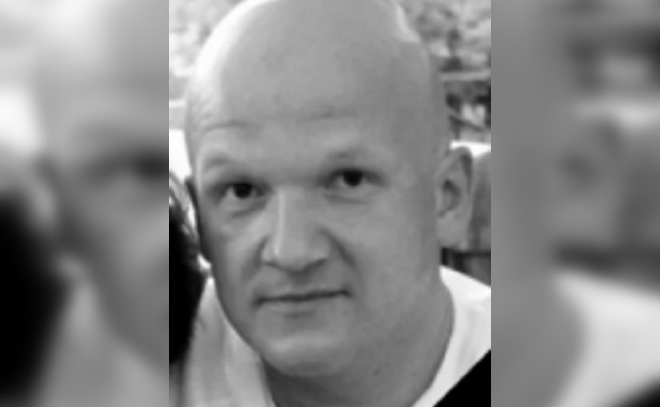 Репяков Александр Николаевич
Родился в г.Подпорожье.
Ушёл на фронт добровольцем. 
Служил в ЧВК «Вагнер». 
Погиб, проявив самоотверженность и отвагу, в зоне проведения специальной военной операции 8 февраля 2023 года.
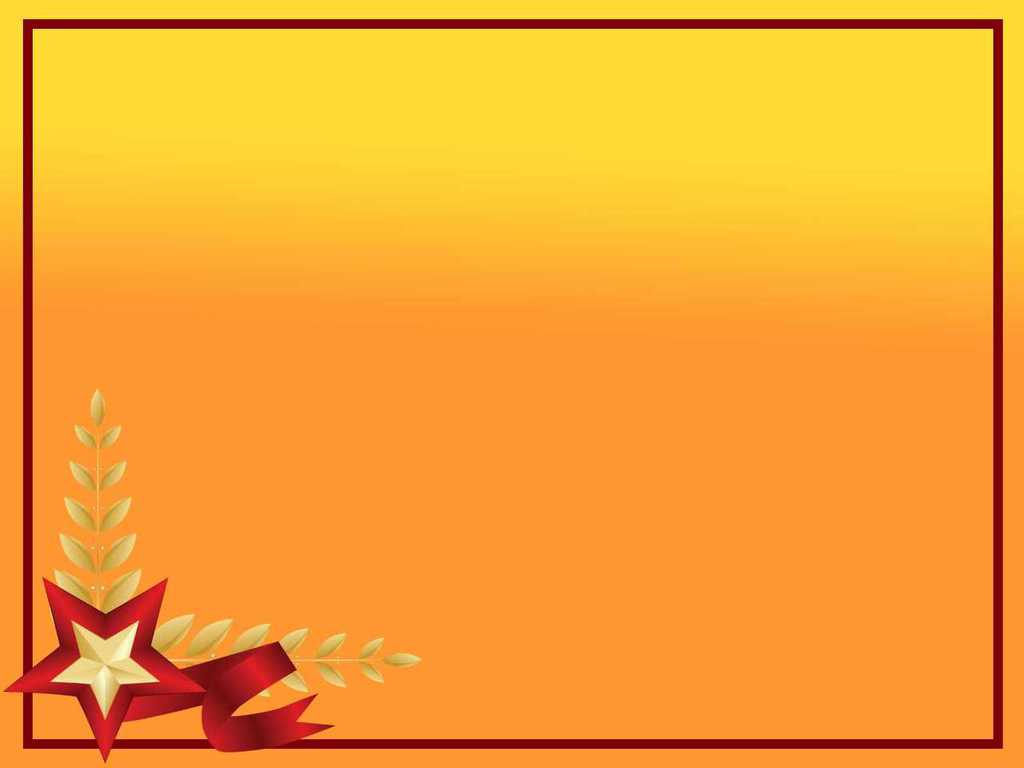 Светлая память 
воинам-землякам, отдавшим свои жизни 
за защиту наших национальных интересов и безопасность, 
за светлое будущее, за мир на нашей земле.